Changing the Criminal Justice Narrative for Persons with Substance Use Disorder
Nicole Matusko, JD; Ingham County Assistant Prosecuting Attorney

Chris Martin, JD; Ingham County Assistant Prosecuting Attorney
Honorable Andrea Larkin, JD; Chief Judge 54B District Court, East 
	Lansing, MI

Amy Iseler; Chief Probation Agent, 54B District Court
 
Call to Action and Facilitator: Lisa Gigliotti, JD 
 MI Prescription Drug and Opioid Abuse Commission Former Member  
Capital Area Opioid & Pain ConferenceMSU CON February 4, 2020
1
Is Recovery-Oriented Criminal Justice possible?
At least 20% of people with opioid use disorder (OUD) had experienced criminal justice involvement in 2015. Individuals released from incarceration have up to a 129 times greater risk of drug overdose in the first 2 weeks relative to the general population.Individuals in recovery but with a criminal history face difficulty securing employment and financial stability.									~Addict Sci Clin Pract 14, 17 (2019);		~www.washingtonpost.com/national/health-science/one-of-the-biggest		      -challenges-of-kicking-addiction-is-getting-and-keeping-a-job/2018/11/27
2
Time for Change.
70,237 drug overdose deaths occurred in the United States in 2017. The age-adjusted rate of overdose deaths increased significantly by 9.6% from 2016 (19.8 per 100,000) to 2017 (21.7 per 100,000). Opioids—mainly synthetic opioids (other than methadone)—are currently the main driver of drug overdose deaths. Opioids were involved in 47,600 overdose deaths in 2017 (67.8% of all drug overdose deaths).

192 overdose deaths every day. 

CDC  -  https://www.cdc.gov/drugoverdose/data/statedeaths.html
Time for Change.
Approximately half of prison and jail inmates meet DSM-IV criteria for substance abuse or dependence, and significant percentages of state and federal prisoners committed the act they are incarcerated for while under the influence of drugs. Data from a national study in five major American cities shows that at the time of arrest, 63% to 83% of arrestees had drugs in their system, with marijuana and cocaine being the most common. Between 2000 and 2013, the percentage of arrestees with opiates in their system increased, with a couple of cities seeing significant increases in opiate presence, as well as methamphetamines.

The Center for Health and Prisoner Human Rights
https://www.prisonerhealth.org/educational-resources/factsheets-2/incarceration-substance-abuse-and-addiction/
Building Bridges Between Jails and Community-Based Treatment for Opioid Use Disorder.
Over approximately the last 8-9 years, the national narrative around the prosecution of illegal drug possession has changed. This shift in narrative is largely attributed to the current opioid crisis.  
We have seen a shift in the Criminal Justice System from a punitive approach toward users to an approach centered on recovery and healthy communities.
Removal of Stigma 
How do police, prosecutors, judges, families, society view OUD? 
Acceptance of Medication Assisted Treatment (MAT) rather than Strict Abstinence. 
Specialized training for first responders as well as jail and corrections officers.
The challenges of opioid addiction require everyone to be open-minded to new interventions for individuals and significant paradigm shifts.
Building Bridges Between Jails and Community-Based Treatment for Opioid Use Disorder.
Ingham and Eaton Counties
2-Part Innovation:
Implementing a Medication Assisted Treatment (MAT) program inside jails. 
Enhancing collaboration between jails and community providers to improve outcomes for OUD individuals in the criminal justice system and change the course of the opioid epidemic.
Ingham and Eaton Counties are 2 of 16 jurisdictions nationwide receiving substantial grants to pilot Building Bridges programs.
Building Bridges Between Jails and Community-Based Treatment for Opioid Use Disorder.
Inside Jails
After Release
The primary goal is a seamless transition from MAT in jail to recovery in the community, which will involve continued MAT, counseling, treatment, probation, drug court, etc.
At release, the program ideally provides participants with a 30-day supply of medication, contacts for treatment and probation, and necessities like food and clothing. Some even provide Narcan.
Challenges:
Accountability and continuity.
Information sharing between agencies.
MAT: the use of FDA approved medications in combination with counseling and recovery support is the gold standard treatment for OUD and has been shown to reduce overdoses and illicit drug use. Early intervention increases success rates.
Challenges:
Most jails do not have MAT capacity.
Requires trained medical providers.
Controlled substances in jails.
Requires support beyond administration of medication.
Good Samaritan Law
An individual who seeks medical assistance for himself or herself or who requires medical assistance and is presented for assistance by another individual if he or she is incapacitated because of a drug overdose or other perceived medical emergency arising from the use of a controlled substance or a controlled substance analogue that he or she possesses or possessed in an amount sufficient only for personal use and the evidence of his or her violation of this section is obtained as a result of the individual's seeking or being presented for medical assistance.

MCL  333.7403(3)(a)
EFFECTIVE DATE: January 4, 2017
Good Samaritan Laws  (“Friend”)
An individual who in good faith attempts to procure medical assistance for another individual or who accompanies another individual who requires medical assistance for a drug overdose or other perceived medical emergency arising from the use of a controlled substance or a controlled substance analogue that he or she possesses or possessed in an amount sufficient only for personal use and the evidence of his or her violation of this section is obtained as a result of the individual's attempting to procure medical assistance for another individual or as a result of the individual's accompanying another individual who requires medical assistance to a health facility or agency.

MCL  333.7403(3)(b)
EFFECTIVE DATE: January 4, 2017
Good Samaritan Laws
In order to prioritize saving lives, Michigan passed a Good Samaritan law in 2016.

Michigan’s Good Samaritan law prevents drug possession/use charges against those that seek medical assistance for an overdose for themselves or another. This law makes saving lives the priority during a drug overdose, not criminal prosecutions of illegal drug users.
Law enforcement training.
What about other crimes….
Treatment courts are". . . a court supervised treatment program for individuals who abuse or are dependent upon any controlled substance or alcohol." These courts are specially designed to reduce recidivism and substance abuse among nonviolent substance-abusing offenders and to increase the offenders' likelihood of successful habilitation through early, continuous, and intense judicially- supervised treatment, mandatory periodic drug testing, and use of appropriate sanctions.​

MCL 600.1060(c) / courts.Michigan.gov
Ingham County Specialty Courts
30th Circuit Court Mental Health Court (Felony)
55th District Court Mental Health Court (Misdemeanor*)

54B Drug Court (Felony & Misdemeanor)
54B Ingham County Veterans’ Treatment Court (ICVTC) Felony & Misdemeanor)

54A Sobriety Court (Felony OWI)
55th Sobriety Court (Felony OWI*)
54B Sobriety Court (Misd OWI only)

Swift and Sure Sanctions – Judge Canady

Family Recovery Court – Judge Lawless
Phoenix Court – Judge Dunnings
Drug Treatment Courts
Michigan has been a pioneer in the drug treatment court movement. There are currently 84 drug treatment courts in Michigan, consisting of 32 adult dru​​g courts, 23 OWI courts, 15 juvenile drug courts, 11 family dependency courts, and 3 tribal healing-to-wellness courts. Michigan's drug treatment courts operate in 40 counties; however, the three tribal drug courts have special jurisdictions.

https://courts.michigan.gov/Administration/admin/op/problem-solving-courts/Drug/Pages/default.aspx
Balancing Acts & Limitations
Violent Offenders
Crime Victims’ Rights’ Act 

Community Resources

Residency
Balancing Acts & Limitations
Violent Offender is defined as “an individual who is currently charged with, or has been convicted of, an offense involving the death of, or a serious bodily injury to, any individual, whether or not any of these circumstances are an element of the offense, or with criminal sexual conduct in any degree” 

MCL 600.1090
Our Program
Phases and Goals
Review Hearings
Team Approach to Recovery
Community
Who is Participating?
Single white/male, age 21 to 40 with some high school education. 
Most Participants were unemployed at the entry of the program – but employed upon exit from the program

Treatment/Diagnosis: From arrest to treatment was approximately 4 months with many participants entering treatment within two weeks of entry the program. 


Michigan’s Adult Drug Courts Recidivism Analysis; National Center for State Courts – May 2017
https://courts.michigan.gov/Administration/admin/op/problem-solving-courts/Documents/NCSC-Adult-RecidivismAnalysis.pdf
Who is Participating?
Nearly all participants had a diagnosis at entry of substance use disorder; Nearly all had participated in previous treatment. 
Over ¾ of participants had at least one positive test for drugs or alcohol. 
Most common drug was heroin/opiates; Second – Methamphetamines. 


Michigan’s Adult Drug Courts Recidivism Analysis; National Center for State Courts – May 2017
https://courts.michigan.gov/Administration/admin/op/problem-solving-courts/Documents/NCSC-Adult-RecidivismAnalysis.pdf
Is it working (statistics)?
Over ½ of participants were unsuccessfully terminated from their programs. The vast majority were terminated for lack of compliance – not committing new offenses. 
Over 1/3 of participants graduated successfully from their programs. 


Michigan’s Adult Drug Courts Recidivism Analysis; National Center for State Courts – May 2017
https://courts.michigan.gov/Administration/admin/op/problem-solving-courts/Documents/NCSC-Adult-RecidivismAnalysis.pdf
Is it working (real-life edition)?
“I feel a part instead of apart.” 
“Drug Court put the brakes on the runaway train that was my life.” 
“Clean time does not always equal recovery; Drug Court allowed me to learn how to recover.” 
“All the times that I was caught up in the criminal justice system, I never felt anyone had a vested interest in me, not even myself – I was always treated like a number, like no one cared because these are just your jobs – I did not feel like that once in Drug Court and it saved my life and thus my children’s lives.”
[Speaker Notes: 54B Drug Court]
Is it working (real-life edition)?
“I have found myself again and it feels amazing. I have people tell me how I glow now and how pretty I am and that is something I haven’t heard in a long time.  My journey has been long with deaths, suicidal thoughts, slipping back into crack houses, depression and giving up on life…. Today I can say I am happy healthy and drug-free… I live life to see another day and be happy in it.”
[Speaker Notes: 30th CC MHC]
Is it working (real-life edition)?
Our specialty court programs not only help the participants, but they help each person involved from the arresting officer, to family members of the participant, to the attorneys, even the Judge by allowing each of us to learn how our role can truly impact the next person and our community.
Is it working (real-life edition)?
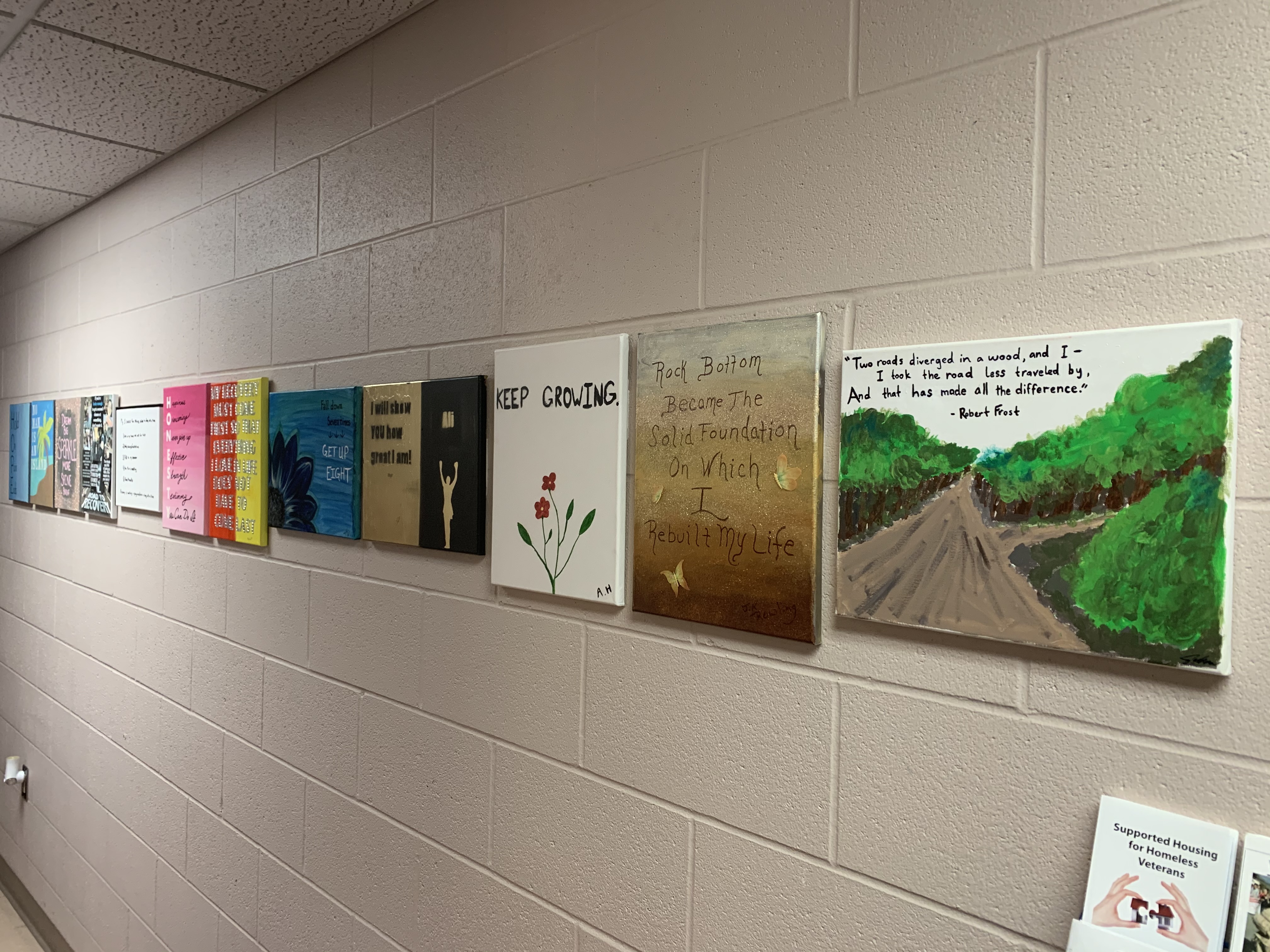 [Speaker Notes: This is the canvas wall displayed in the hallway of probation at 54B District Court. Each Graduate paints a canvas showing what this program meant to them. 
Fall down seven times, get up Eight
Keep growing
Rock Bottom became the solid foundation on which I rebuilt my life.]
Questions
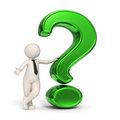 24
Call To Action
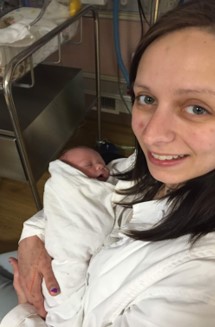 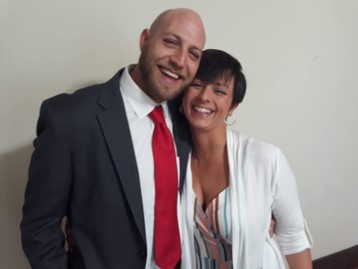 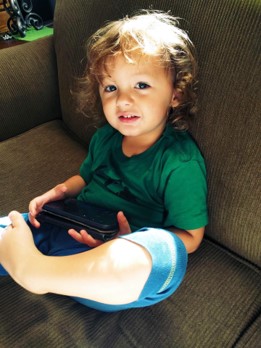 25